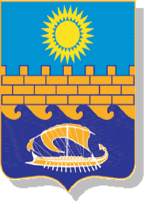 Управление образования муниципального образования город-курорт Анапа
Меры по устранению 
недостатков в деятельности штабов воспитательной работы

8 апреля 2015 года
					                    г. Туапсе
Верещагина Инна Евгеньевна, ведущий специалист управления образования отдела воспитательной работы
Основные  задачи  штаба
Планирование и организация  воспитательной работы образовательного учреждения.
 Формирование в процессе воспитания активной жизненной позиции, осуществление личностного развития школьников.
Организация работы по профилактике безнадзорности и правонарушений.
Ранняя профилактика по выявлению детей и семей, находящихся в трудной жизненной ситуации и социально опасном положении.
 Вовлечение обучающихся, в том числе и находящихся в трудной жизненной ситуации и социально опасном положении, в работу кружков и спортивных секций, социо-культурных центров города и сельских округов, детских и молодежных организаций.
 Реализация закона Краснодарского края «О мерах по профилактике безнадзорности и правонарушений несовершеннолетних».
Проведение мониторинга воспитательной, в том числе и профилактической работы.
.
Выявленные   недостатки   в  деятельности  ШВР
Работа со школьниками и семьями, состоящими на профилактическом учете: 
Ослаблена работа по раннему выявлению детей и семей, находящихся в трудной жизненной  ситуации и социально опасном положении; 
Недостаточная организации досуга во внеучебное время обучающихся и их вовлечение, в том числе и находящихся в трудной жизненной ситуации и социально опасном положении, в работу кружков и спортивных секций, социо-культурных центров района, детских и молодежных организаций.
   Недостаточная воспитательно-профилактическая деятельность образовательных учреждений по предупреждению самовольных уходов из дома.
    Несвоевременное выявление учащихся с депрессивным состоянием и оказание подросткам квалифицированной психологической помощи.
Меры по устранению недостатков
Усилен контроль за организацией деятельности классных руководителей по патронажу семей, в целях полного выявления детей и семей, находящихся в трудной жизненной  ситуации и социально опасном положении и своевременной постановки  их  внутришкольный учет, не допуская снижения количества детей и семей на внутришкольном  учете. Во время выездов в семьи уделяется особое внимание вопросам обеспечения досуговой занятости несовершеннолетних, их трудоустройства. 
  Усилена работа по привлечению родителей, несовершеннолетних, проживающих в неблагополучных семьях, не выполняющих родительский долг, к административной ответственности. 
  Организован родительский всеобуч по повышению воспитательного потенциала семей (формирование групп родительской поддержки для «проблемных семей», социальное вмешательство в асоциальные семьи, «активное» консультирование родителей с использованием интерактивных методов и др.).	
   Организован мониторинг состояния работы учреждений дополнительного образования и организации внеурочной деятельности по вовлечению несовершеннолетних, в том числе и находящихся в трудной жизненной ситуации и социально опасном положении, в работу кружков и спортивных секций, социо-культурных центров района, детских и молодежных организаций.
     Усилено взаимодействие педагогов–психологов, специалистов служб психолого-социально-педагогической помощи с руководителями и родителями (законными представителями) обучающихся, состоящих на профилактическом учете  в части предоставления рекомендаций  по работе с такими детьми, корректированию их поведения.
   В образовательных учреждениях на родительских собраниях и классных часах с привлечением служб системы профилактики освещаются вопросы профилактики правонарушений, как в отношении, так и среди несовершеннолетних.
Меры по обеспечению эффективной работы штабов воспитательной работы
8 тематических  семинаров – совещаний, 
26 выходов в образовательные учреждения,
 общегородское родительское собрание «Социальное партнерство в образовательном пространстве по профилактике негативных явлений в детской и подростковой среде», 
 межведомственное совещание «Состояние и перспективы развития воспитательной работы в общеобразовательных учреждениях»,
совещание для педагогов-психологов и социальных педагогов с целью оказания содействия  образовательным учреждениям в организации психолого-педагогического сопровождения в индивидуальной работе с обучающимися и их семьями, стоящими на профилактическом учете, а также  предупреждению жестокого обращения с детьми  и профилактики суицидального поведения.
Обучающие семинары 
с привлечением специалистов
отдела по делам несовершеннолетних и защите их правОПДН ОУУП и ПДН отдела МВД России по городу Анапапсихолого-педагогического медико-социального  центраФедеральной службы РФ по контролю за оборотом наркотиков здравоохранениякультурымолодежи
12 мониторингов (ежемесячные и ежеквартальные):
участие общеобразовательных учреждений в мероприятиях, конкурса, соревнованиях (охват детей);
 участие учреждений дополнительного образования детей в мероприятиях, конкурса, соревнованиях (охват детей);
 случаев детского травматизма;
 организации мероприятий по профилактике   экстремизма;
 организации летнего отдыха и оздоровления;
 организации каникулярного времени;
 работы штабов воспитательной работы общеобразовательного учреждения
Весенние каникулы- 2015 в общеобразовательных учреждениях МО город-курорт Анапа
Спортивные площадки
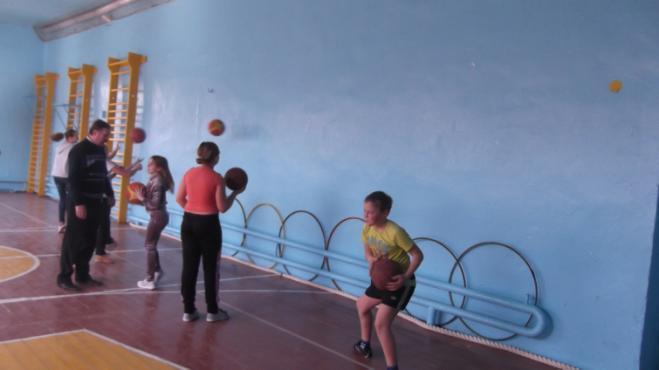 Кружковая работа
Кружковая работа
Мастерская 
«Гончарный круг»
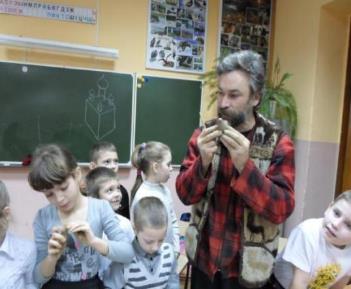 «Безопасные каникулы»
Экологическая площадка
Посещение ветерана Великой Отечественной войны
В гостях у ветерана
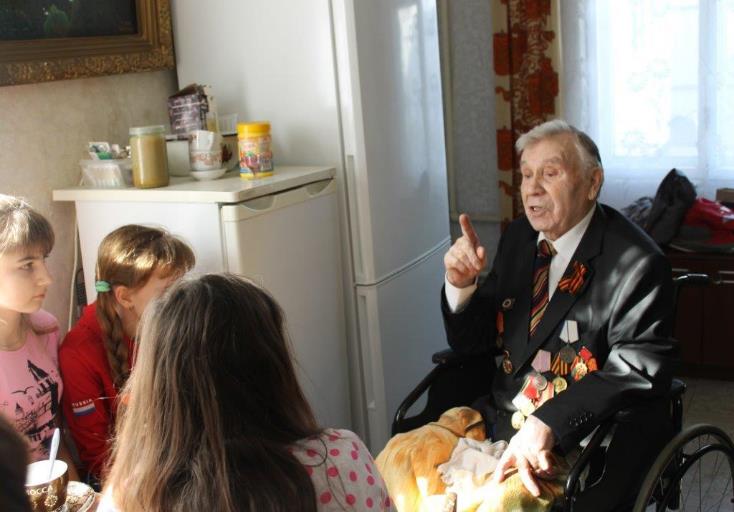 Трудовой десант
Веселые старты
Экскурсия   город-герой Новороссийск
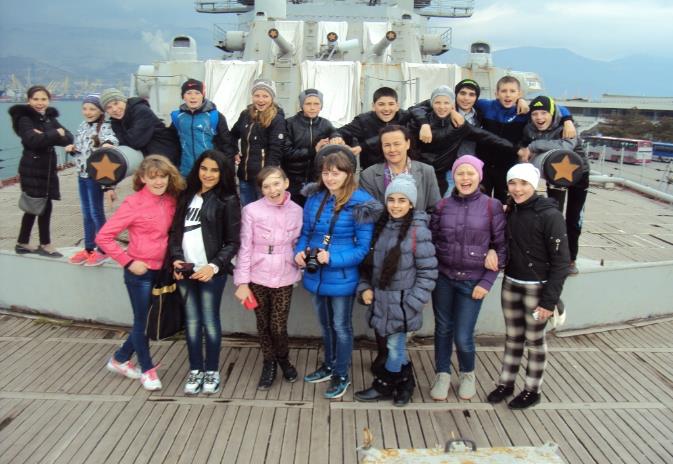 Спасибо за внимание!